Millennium High SchoolAgenda Calendar
8/25/16
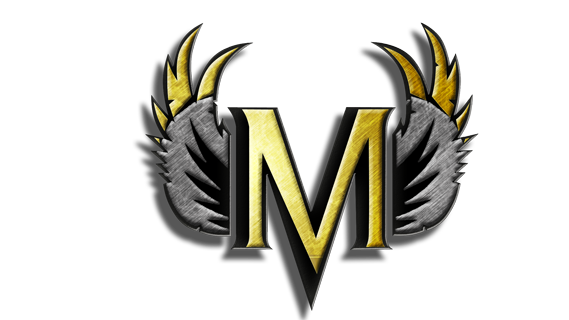 “When a child learns to walk & falls down 50 times, he never thinks to himself: “maybe this isn’t for me.”
-- Anonymous
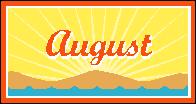